Planeta Země
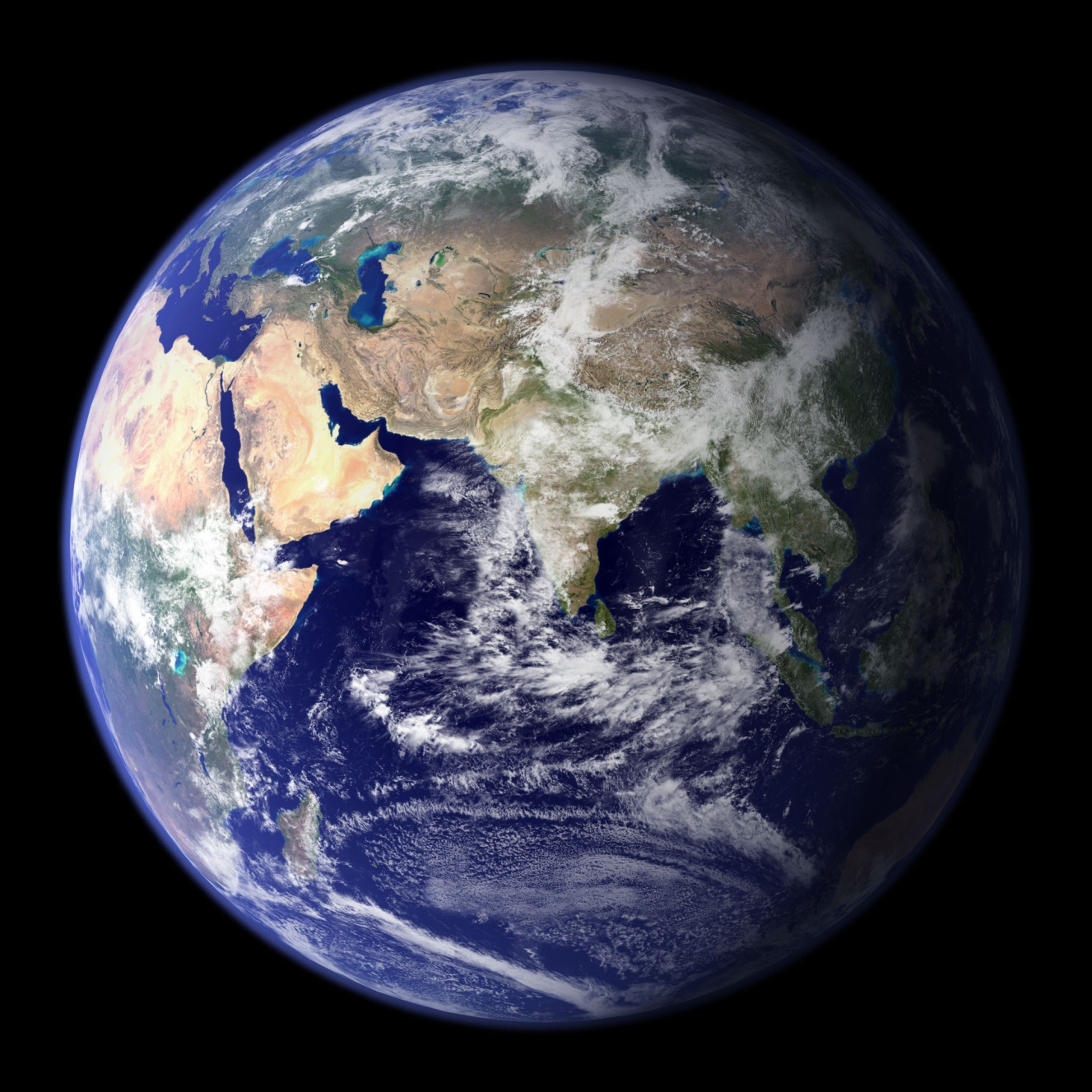 Planeta Země
Země nejspíše vznikla před 4,6 miliardami let

Tvar Země – Geoid

Země je třetí planeta sluneční soustavy
    ( od slunce vzdálená asi 150 milionů km

čtvrtá nejmenší planeta
    ( poloměr Země je 6378 km )

hmotnost: 5,9736×1024 kg

jediné planetární těleso, na němž je dle současných vědeckých poznatků potvrzen život
Pohyby Země
pohyb kolem své osy = 24 hodin (sluneční den)
Hvězdný den = 23 hodin 56 minut 4 vteřiny

oběh Země kolem Slunce = 1 rok (365 a 1/4 dne)
   = každý 4.rok přestupný

 Se sluneční soustavou – galaxií

Precese a nutace (výkyvy osy)
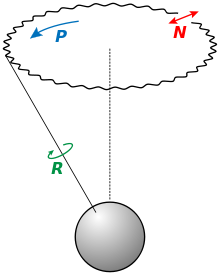 Zatmění slunce / měsíce
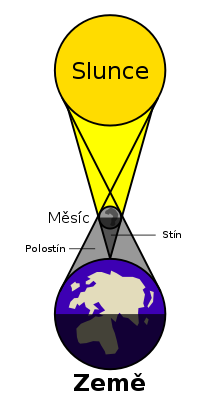 Zatmění Slunce je astronomický
     jev, který nastane, když Měsíc
     vstoupí mezi Zemi a Slunce, 
    takže jej částečně nebo zcela zakryje.


Zatmění Měsíce je astronomický jev, kdy Měsíc je zastíněn planetou Zemí. Nastává při úplňku,
     pokud se Slunce, Země a
     Měsíc ocitnou v jedné
     přímce.
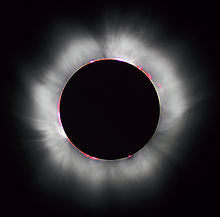 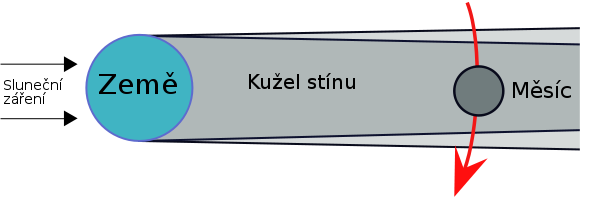 Střídaní  den /noc
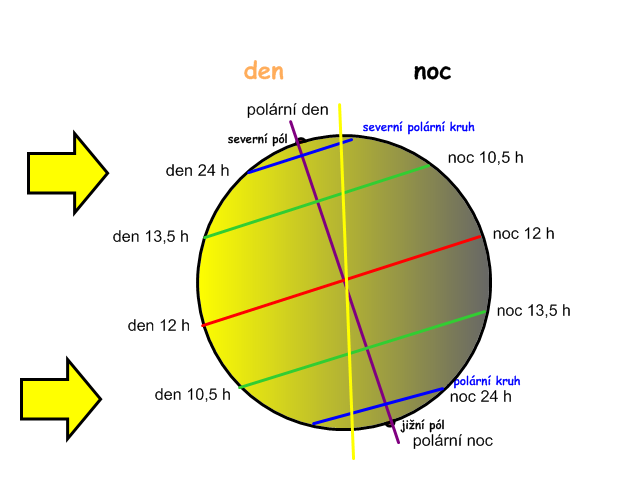 Rotace Země způsobuje
     střídání dne a noci
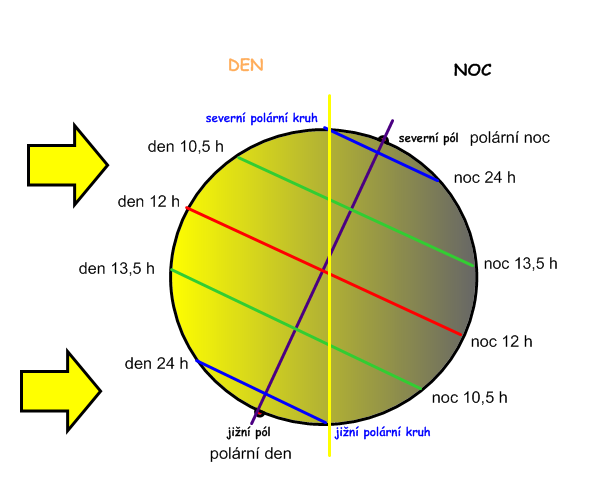 Letní 
slunovrat
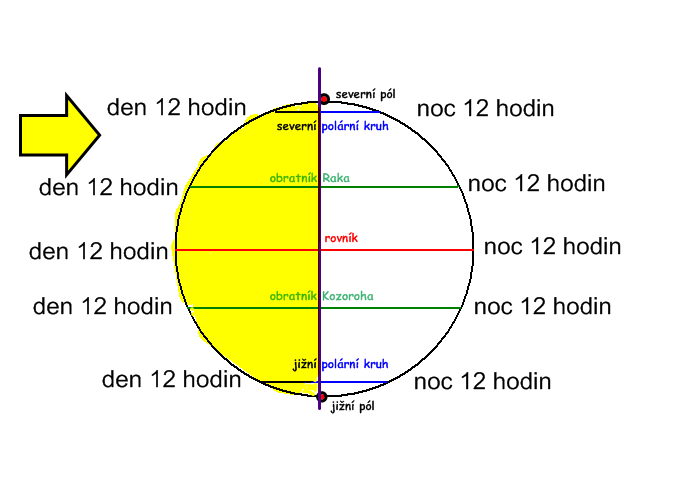 Jarní a
Podzimní 
rovnodennost
Zimní slunovrat
Střídaní ročního období
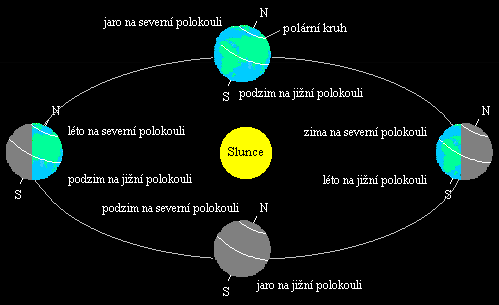 Přísluní / odsluní
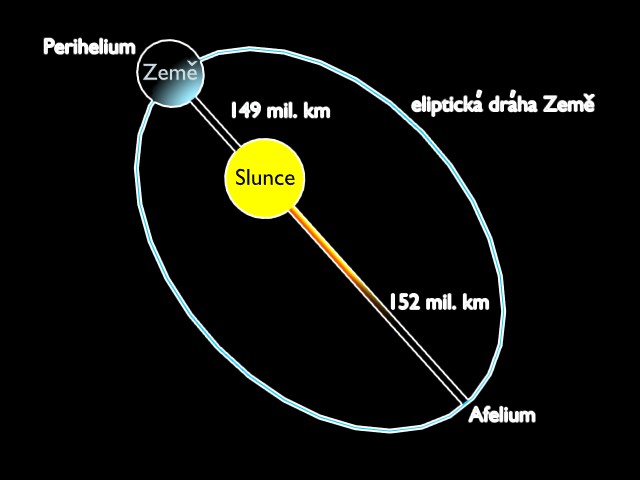 Barycentrum
Země a Měsíc obíhají okolo jejich barycentra (těžiště).

leží asi 4 700 km od zemského středu 

z pohledu ze zemského severního pólu:  

   Země a Měsíc rotují proti směru hodinových ručiček okolo jejich os.   
   Měsíc obíhá Zemi proti směru hodinových ručiček. 
   Země obíhá Slunce proti směru hodinových ručiček.